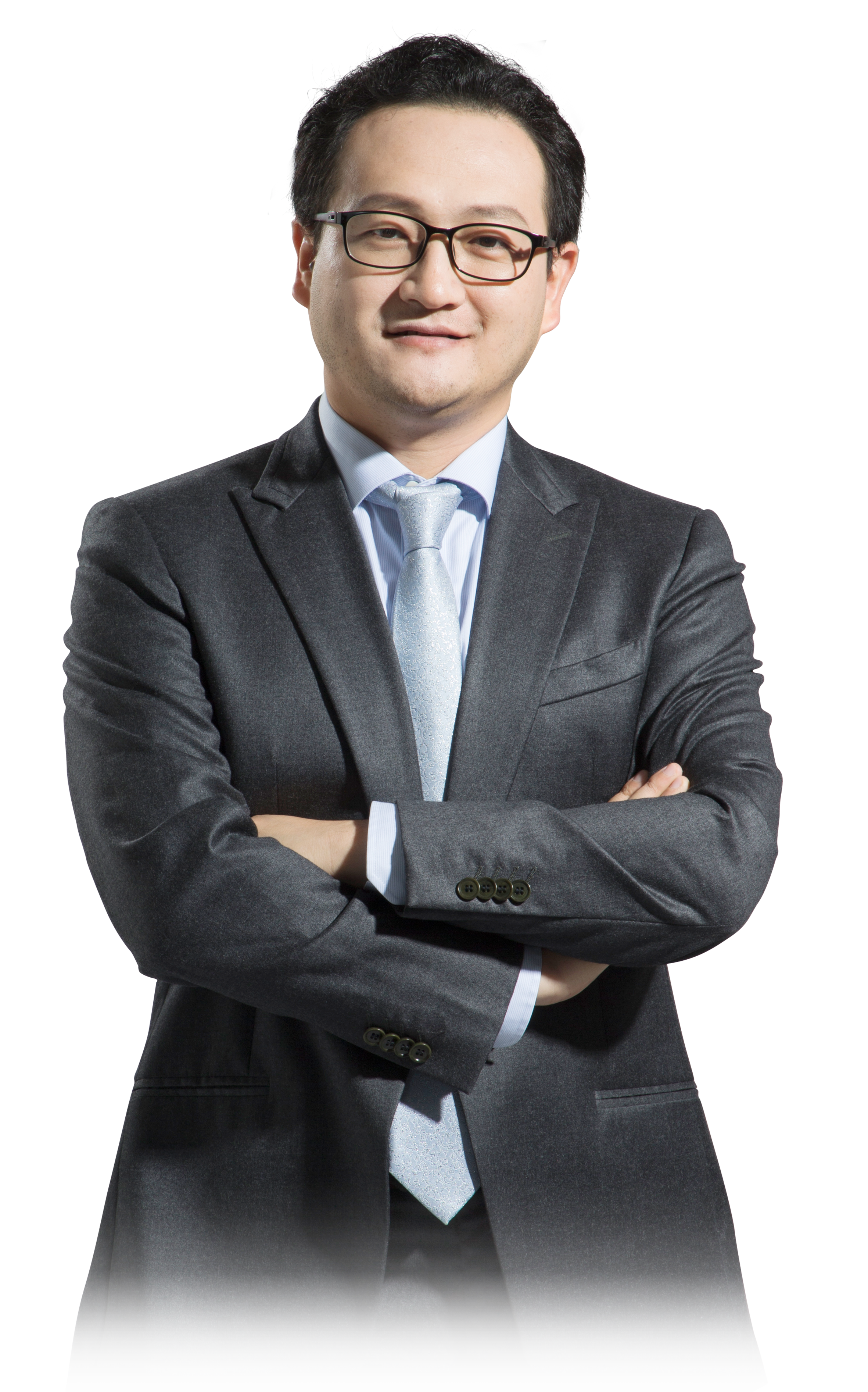 产品异动的
上下游发散选股
2月27日 20:15
孙硌
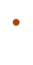 执业编号:A1120613090005
经传多赢投顾总监。科班出身，有过硬的专业基础功底。从业20年，有过私募实操和顾问咨询等多维度经验。曾任职全日制重本大学讲师，完成过千场千人股民讲座，著有《唯信号论-系统篇》一书。其所创立的“三维一体”投资体系深受投资者喜爱。
产品异动的上下游图谱
上下游联动进行发散选股
大盘简析
01/
02/
03/
01
产品异动的
上下游图谱
上下游图谱
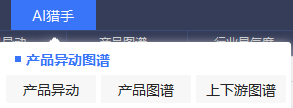 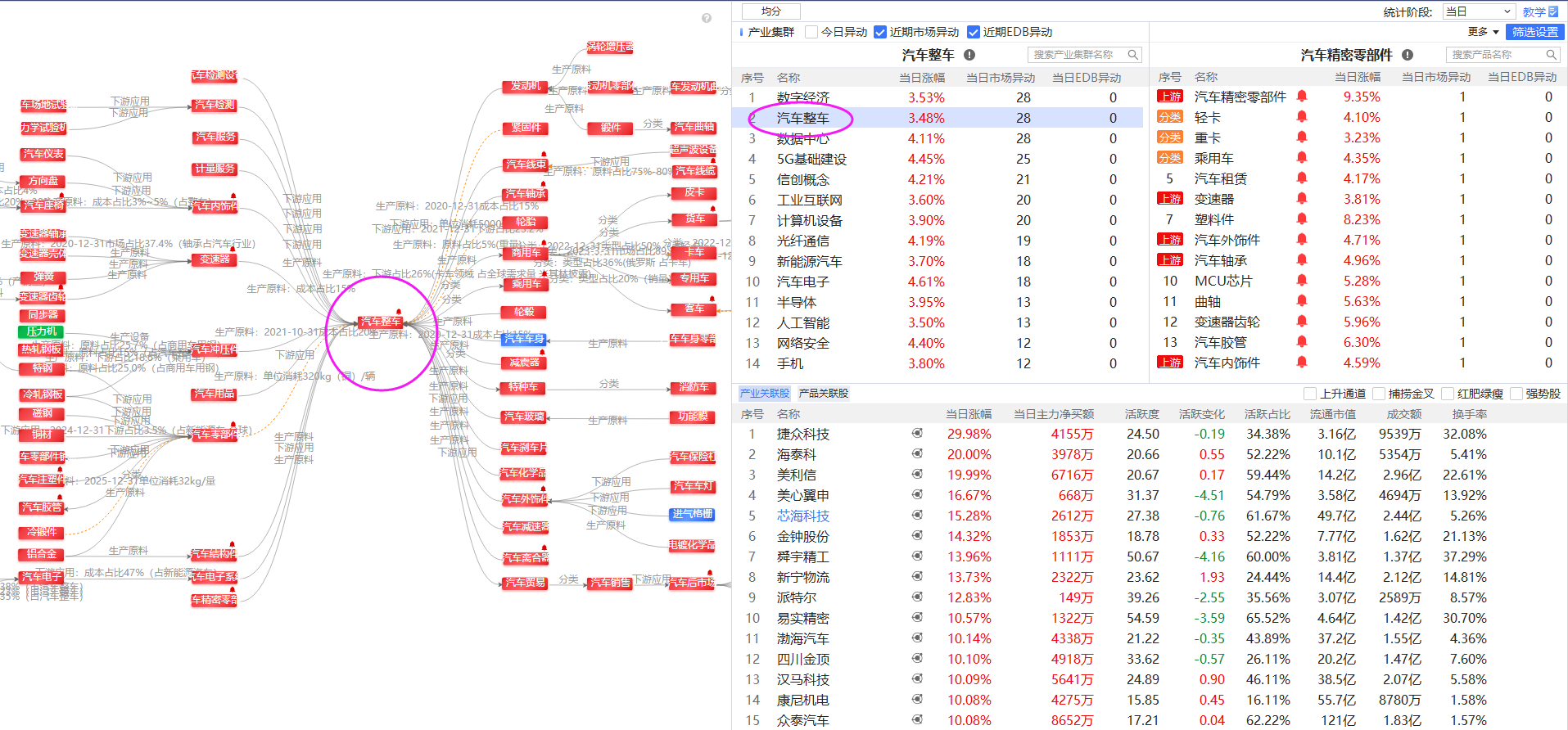 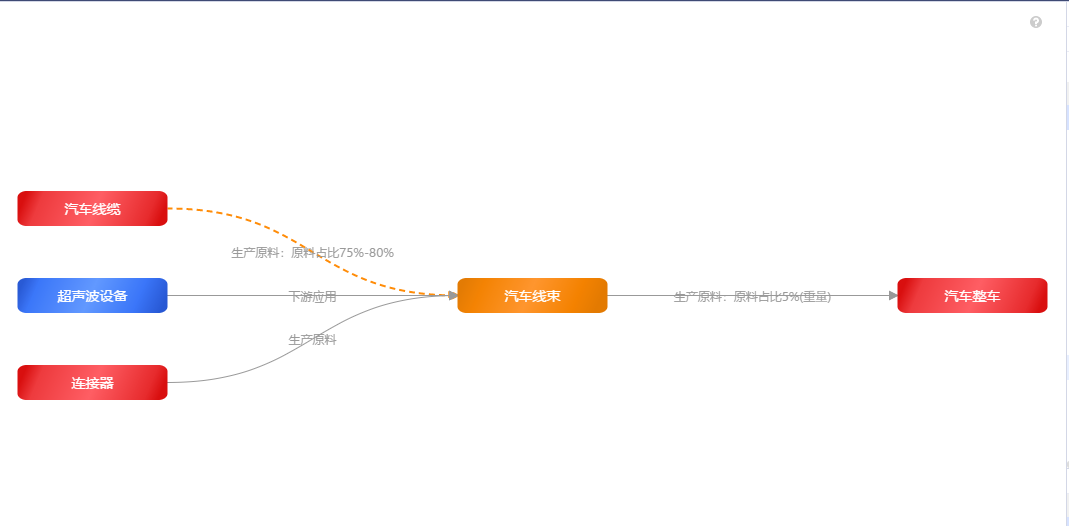 上下游图谱 包括全产业链图谱和局部上下游图谱

全产业链图谱是以核心产品为中心向两端发散，覆盖众多关联节点。
局部上下游图谱是以具体产品为节点，呈现关联上下游，产品节点的上下游不完全来自于同一产业链。
02
上下游联动
进行发散选股
上下游发散选股的逻辑链路
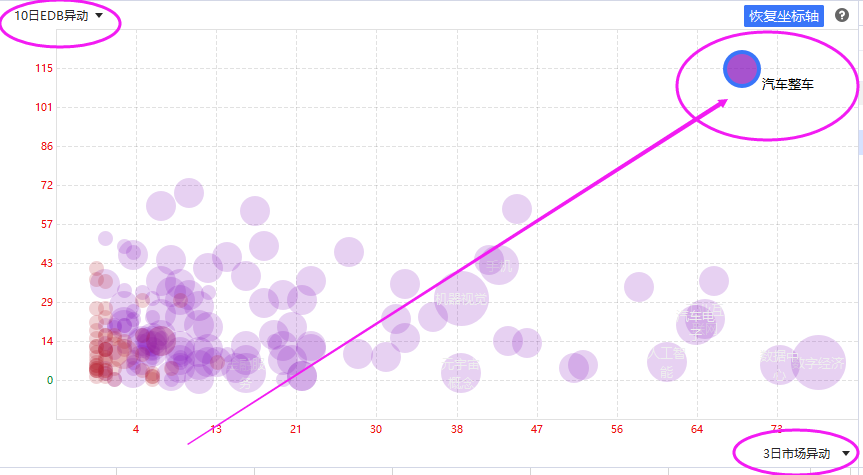 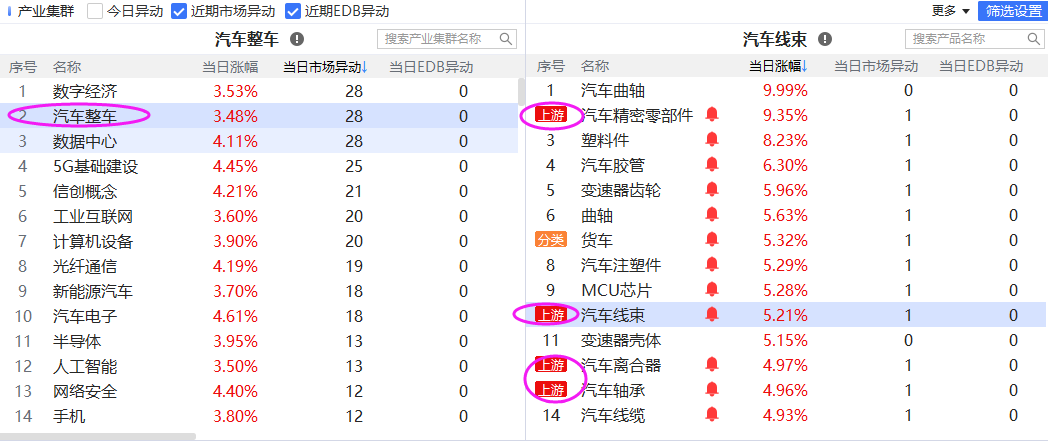 EDB异动和市场异动分别作为纵轴横轴形成的二维气泡图，越接近右上方共振越强
有上游下游标识的
表示是直接上下游关系
双击产品名可以跳转产品上下游图谱
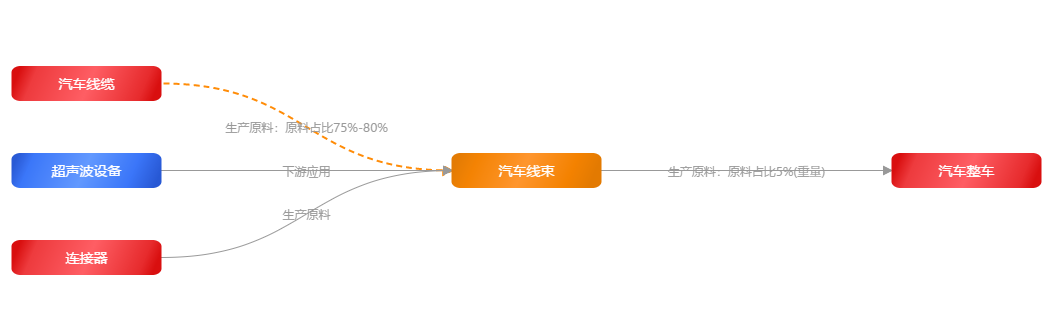 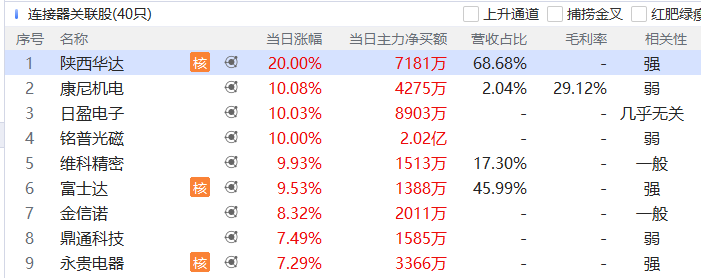 产品上下游会跳出原产业链
比如我们从“汽车线束”这个产品的上下游联系到了“连接器”，已经不再属于汽车产业链
这样就可能跳出产业链发现了新的活跃点
部分操作细节
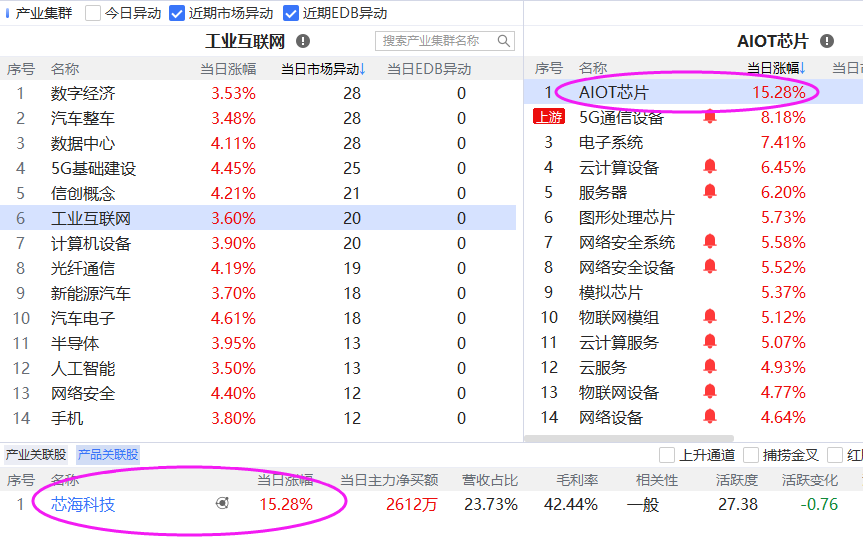 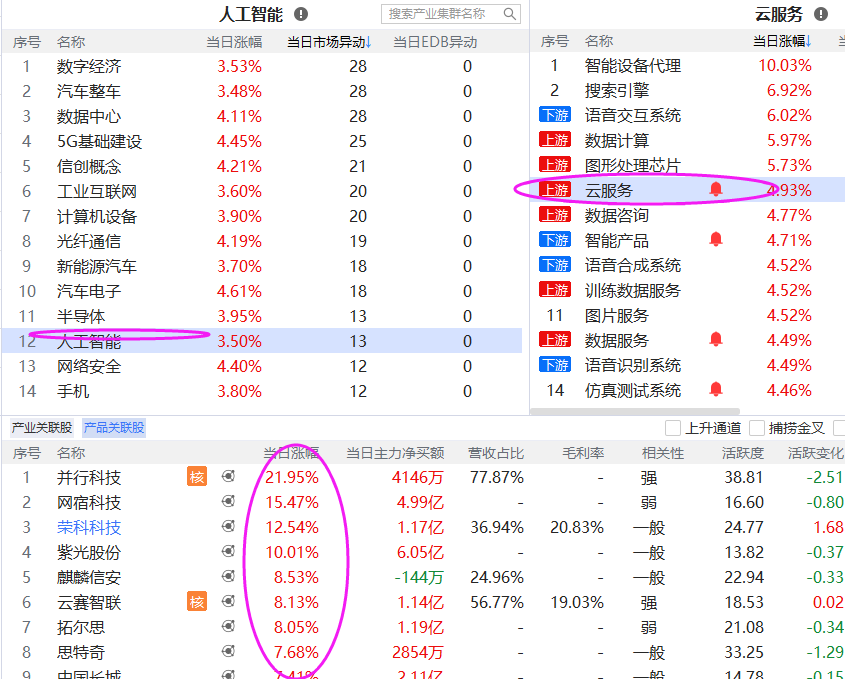 选有铃铛的
选有上下游标识的
选关联个股相对多的
子产品个股数量极少的可忽略
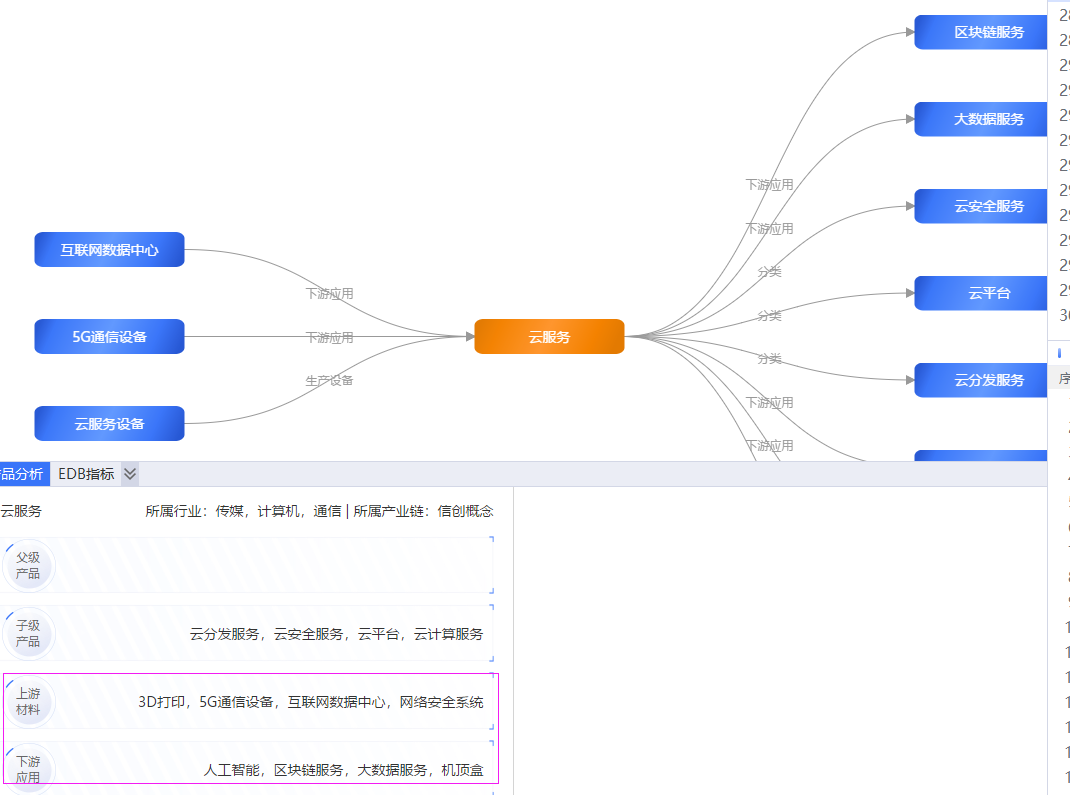 继续在子产品的上下游中
跳转选择
03
大盘简析
刚出ICU 又进KTV
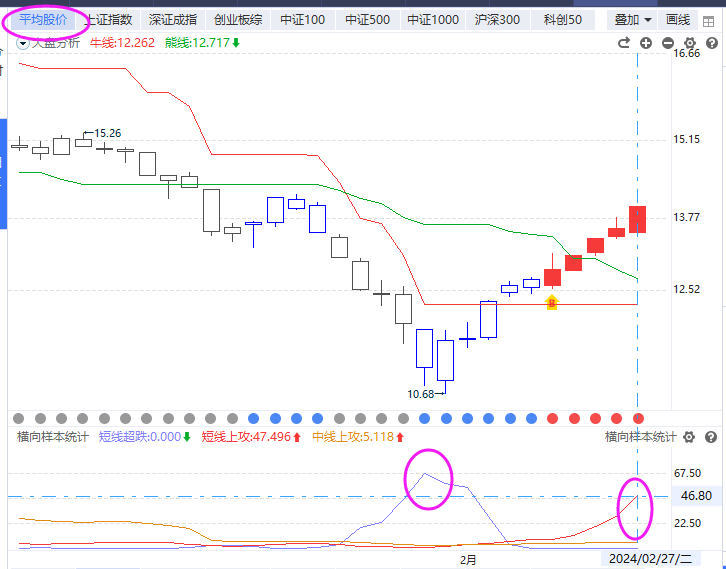 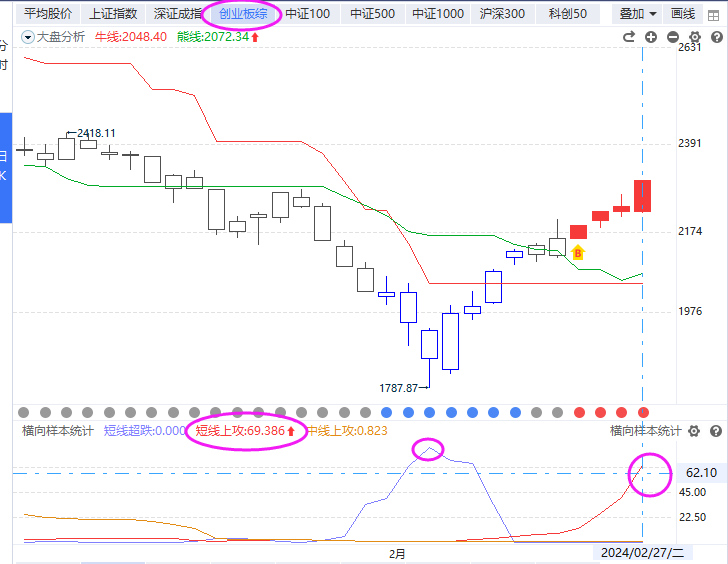 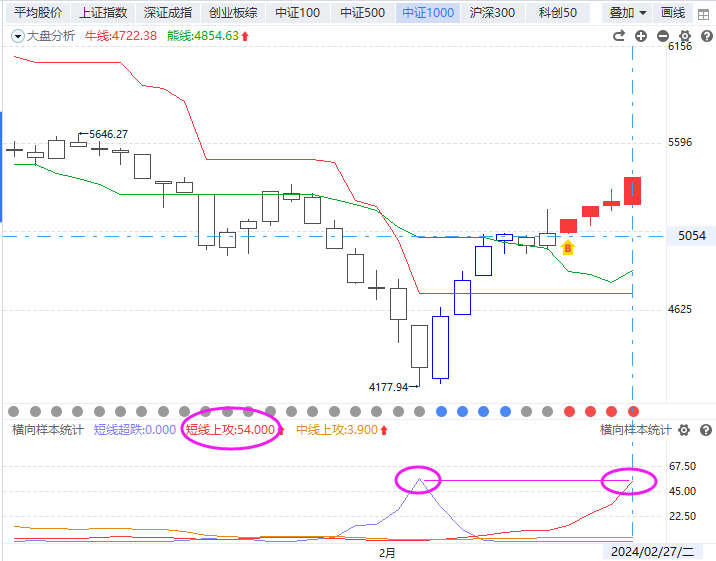 创业板综 从2-5短线超跌占比85% 到今天短线上攻占比69%
小盘股方面急跌急涨   谨记波动是双向的
等待并关注换挡轮动的上涨机会
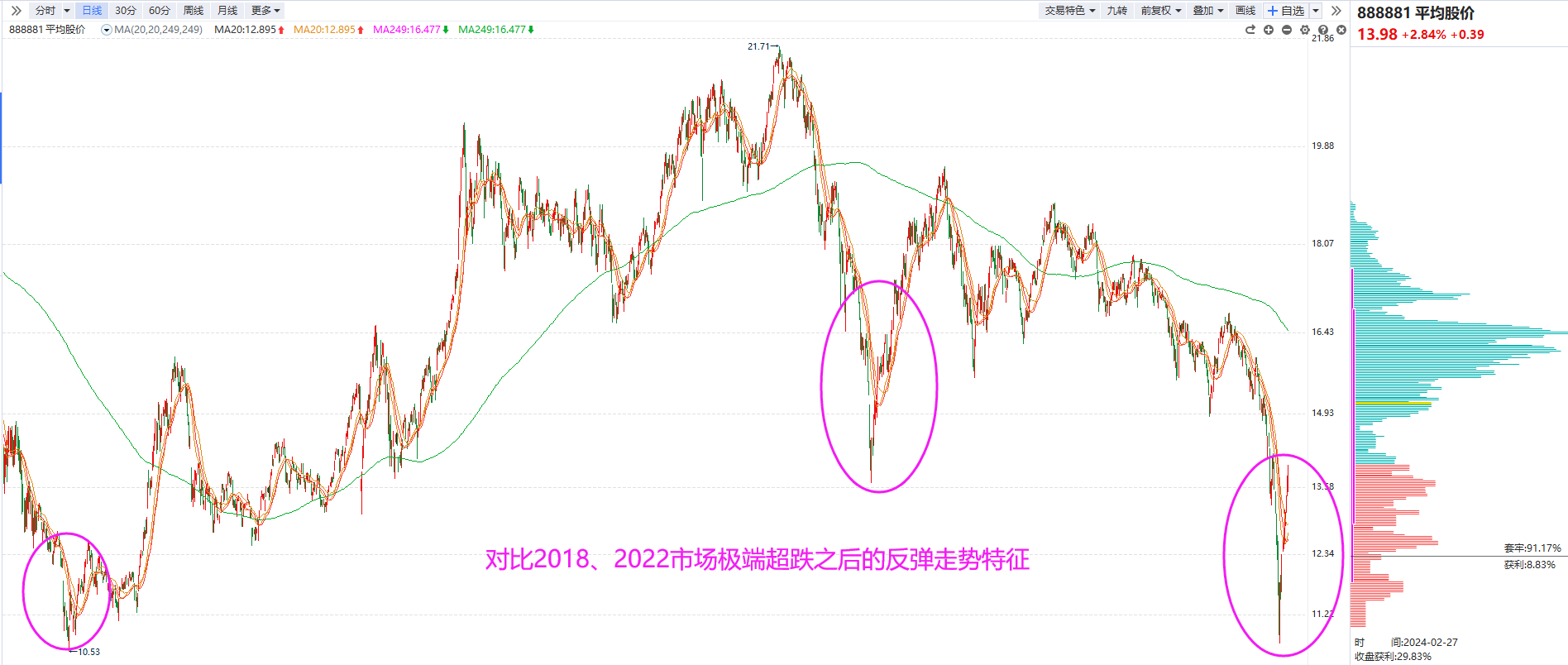 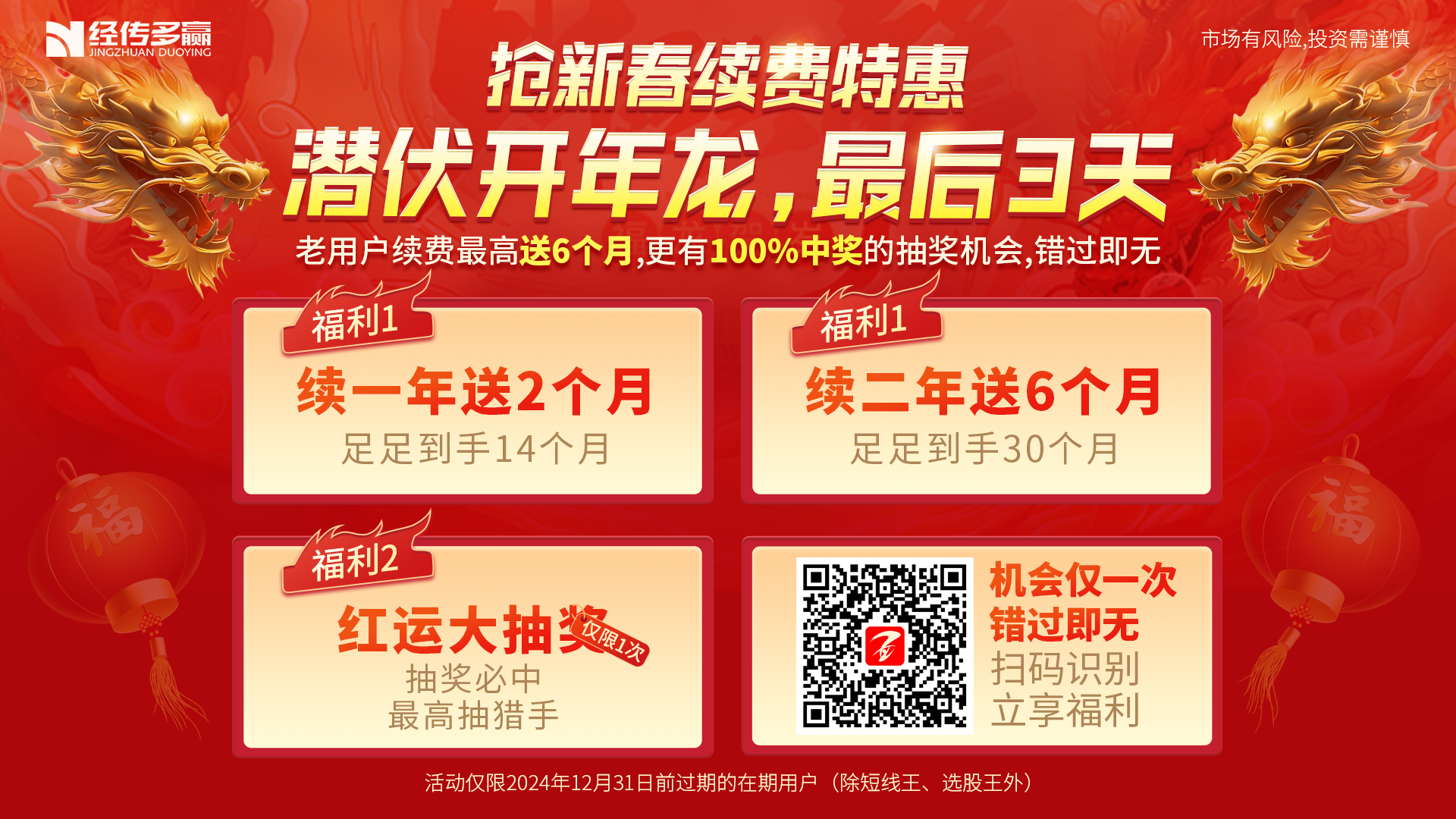 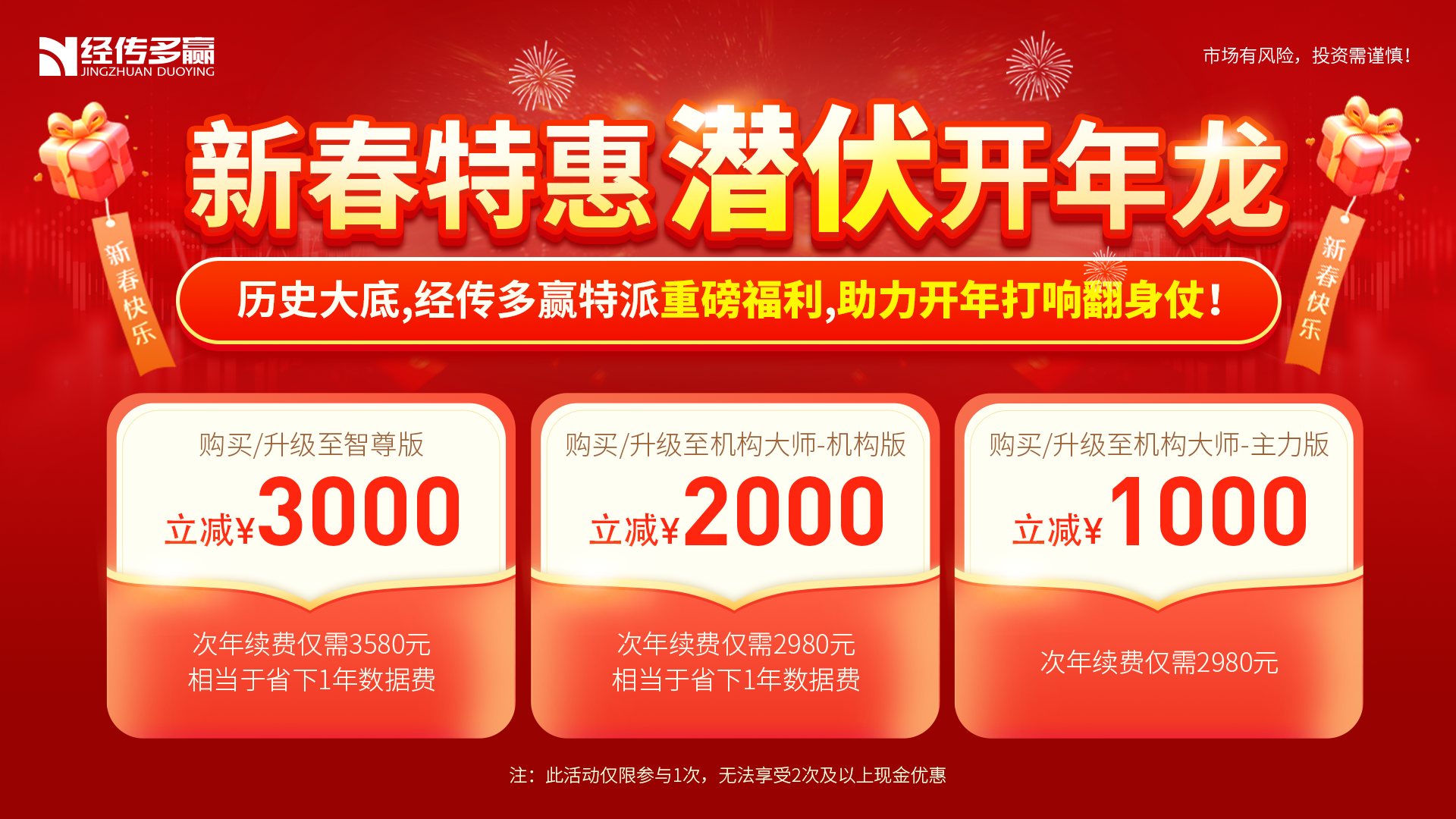